WHY WAS THE MEDIEVAL CHURCH SO IMPORTANT?
Grade 7
A Cathedral at Winchester
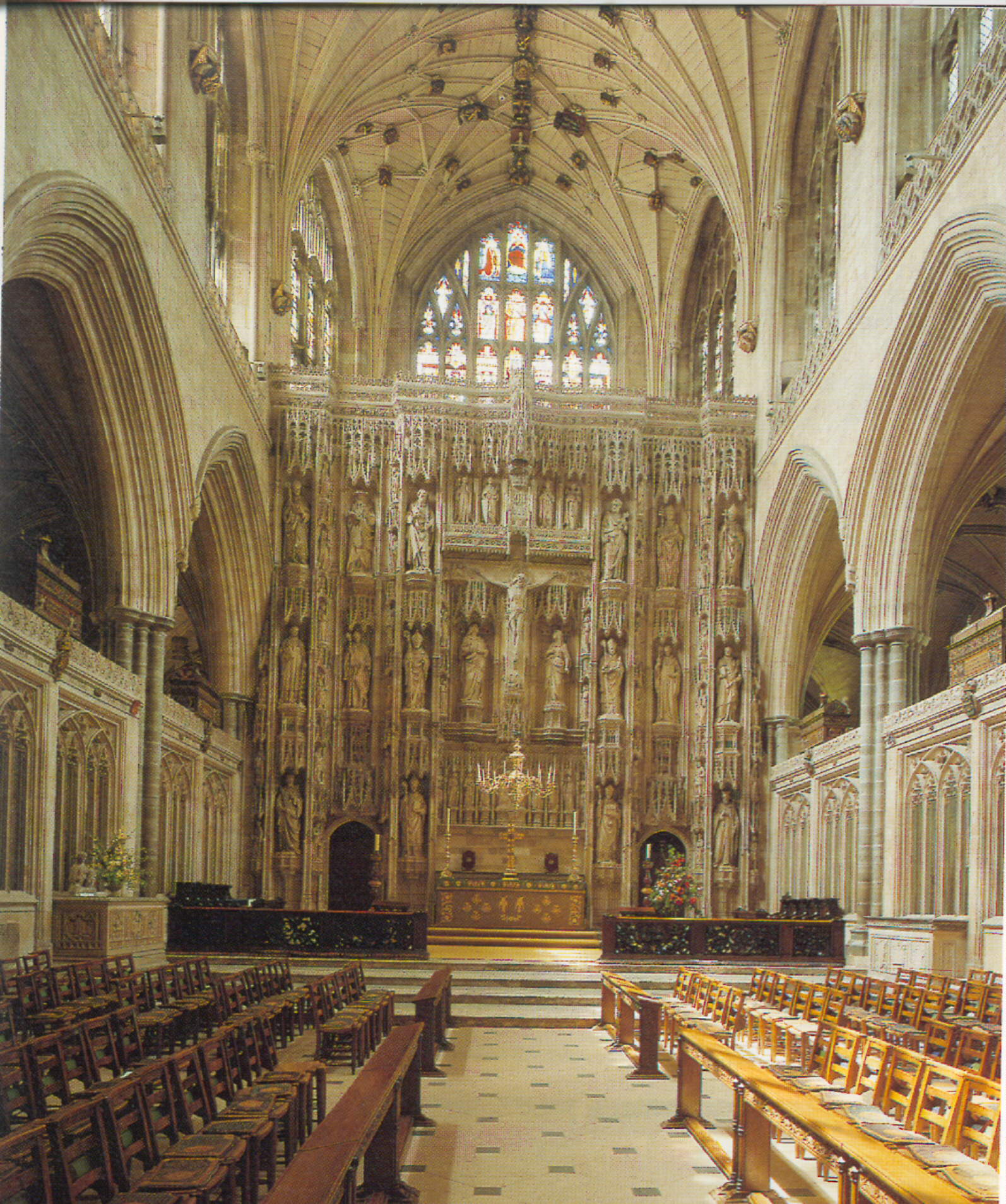